Wieczór wigilijny
CHRISTMAS EVE
Chronologia podczas wieczoru wigilijnego:
-dekoracja choinki
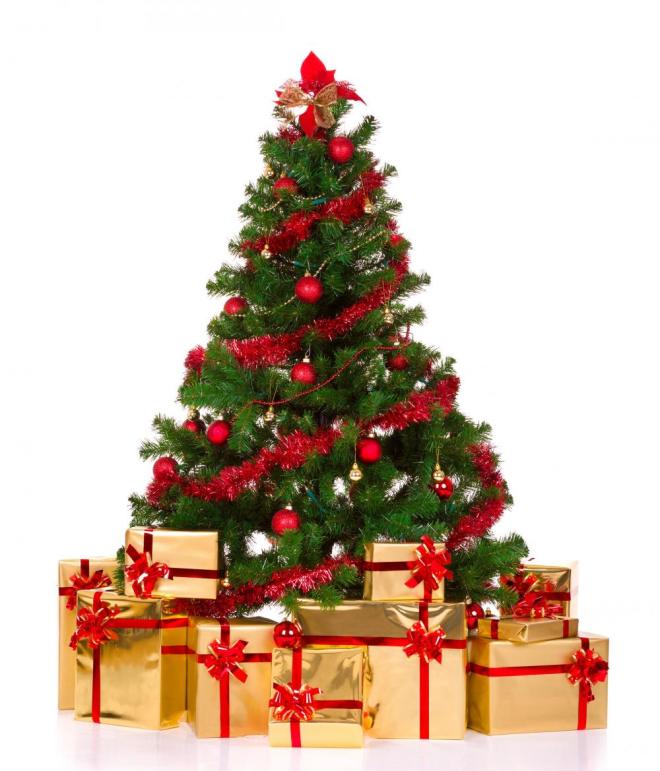 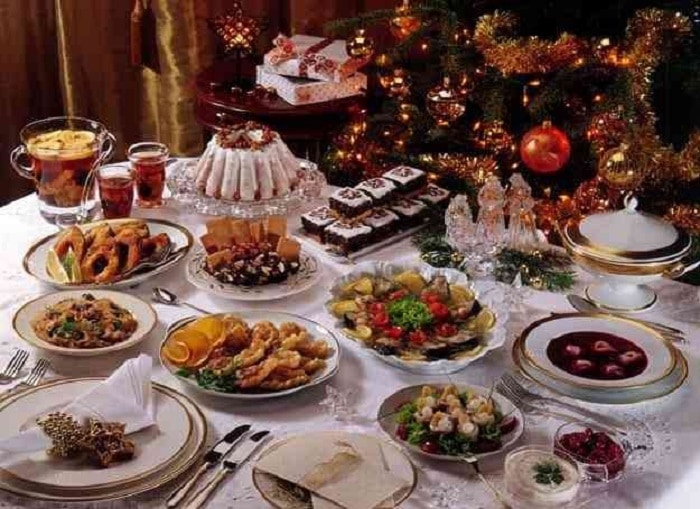 -przygotowanie potraw
-oczekiwanie na pierwszą gwiazdkę
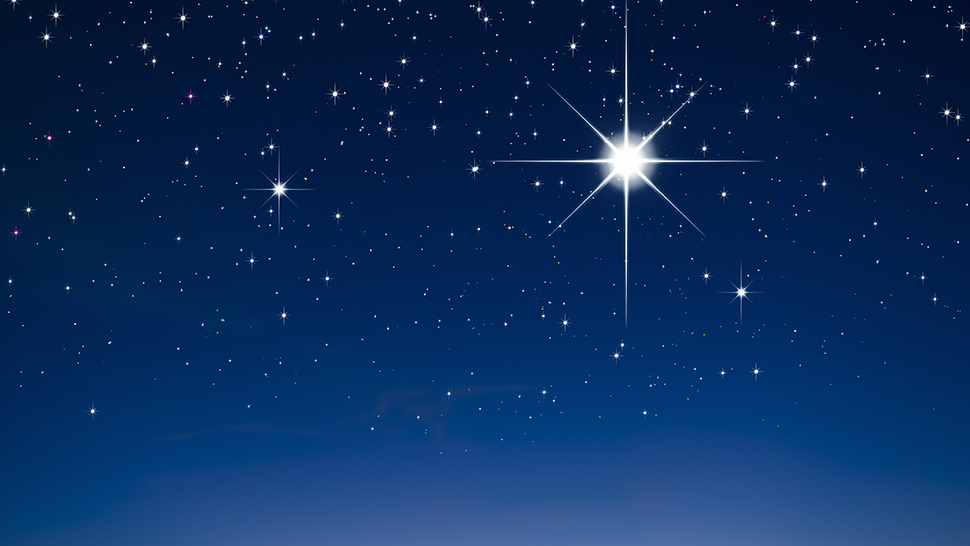 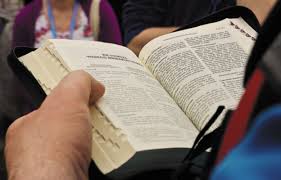 -czytanie Pisma Świętego
-dzielenie się opłatkiem
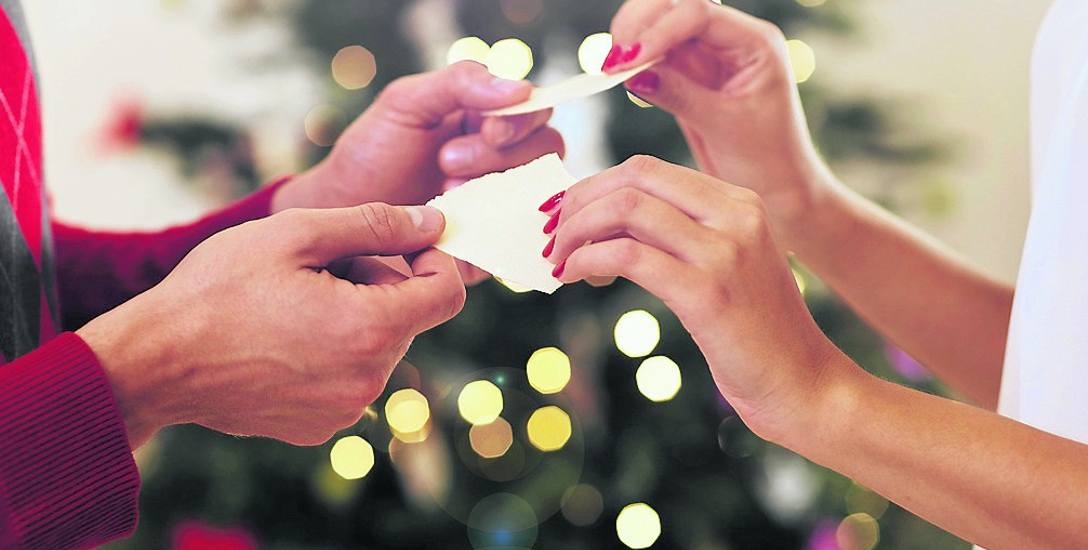 -wspólny posiłek
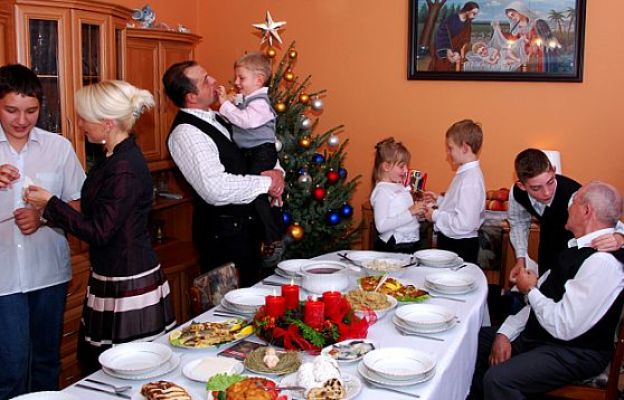 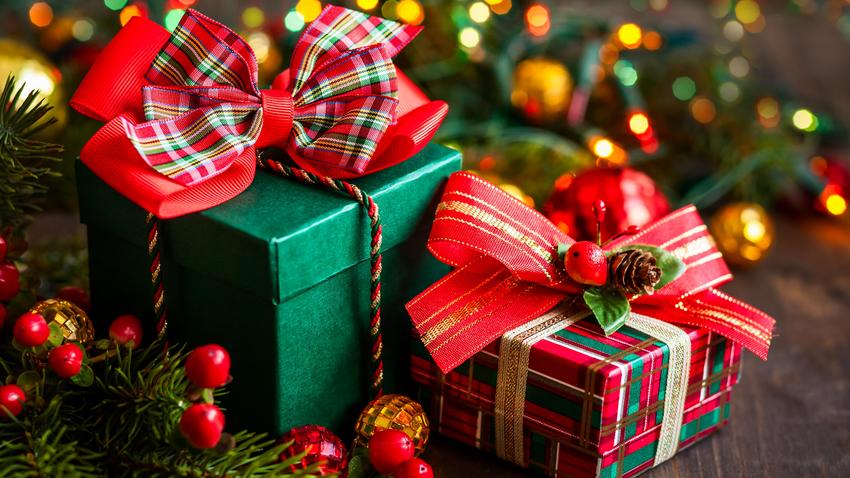 -rozdanie prezentów
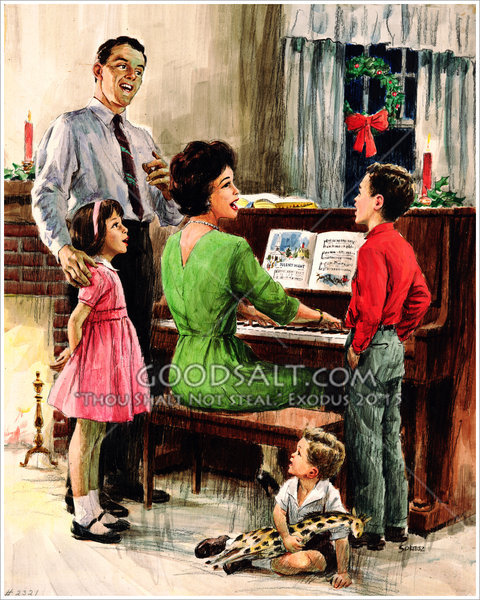 -śpiew kolęd
-udział w pasterce
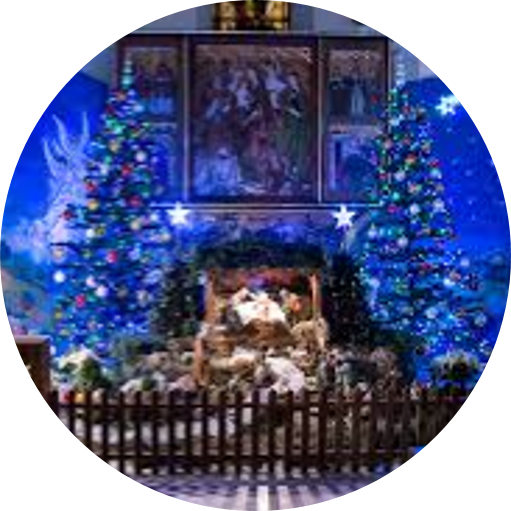 Symbole wigilijne
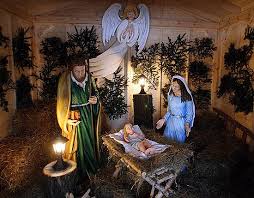 -żłobek
-opłatek
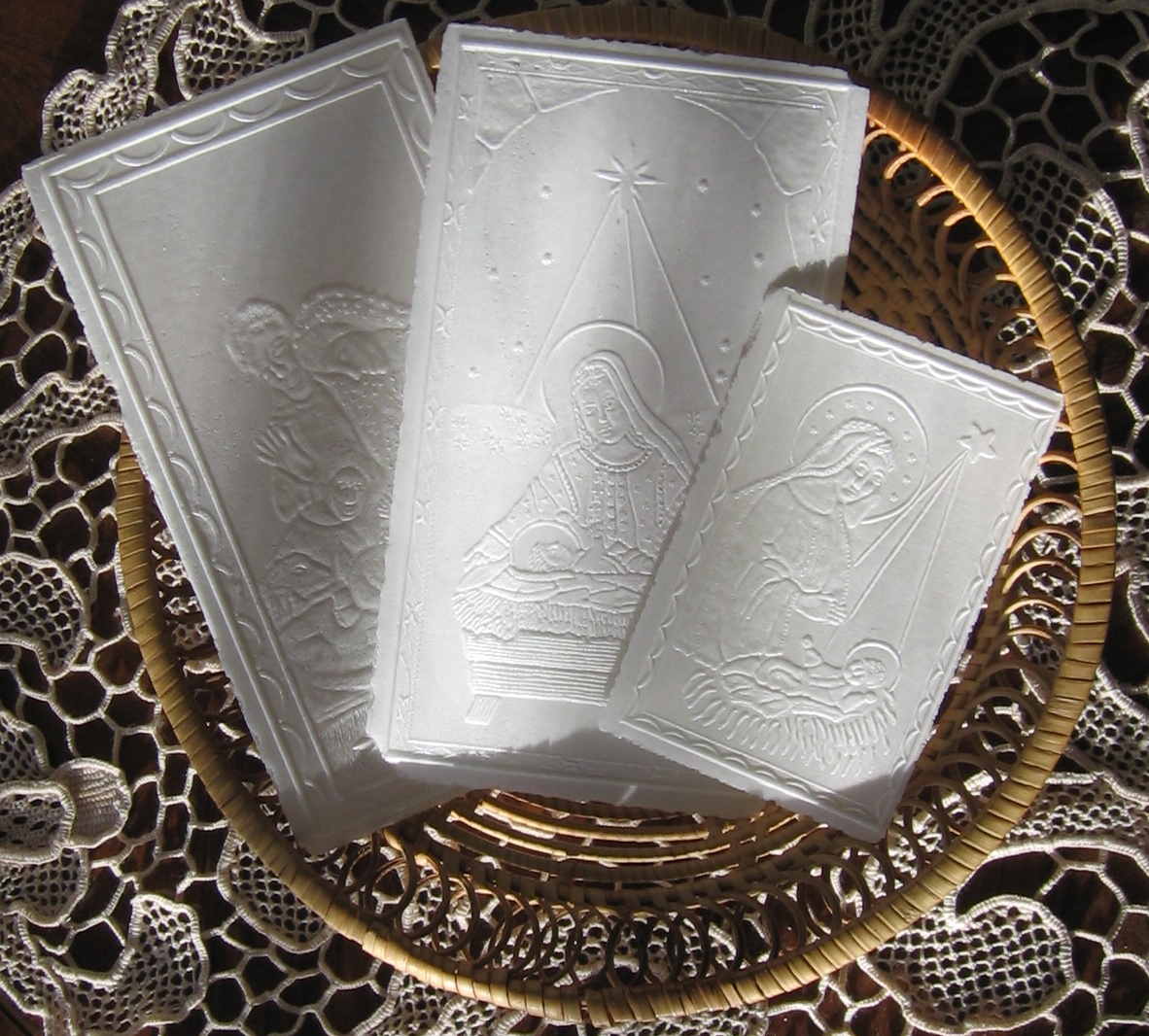 -wolne miejsce dla nieznajomego
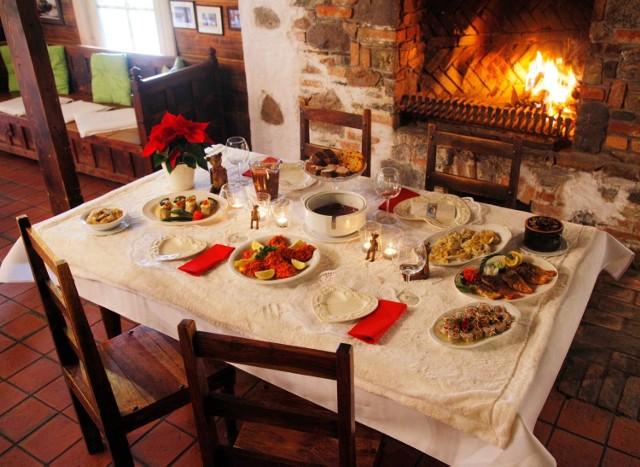 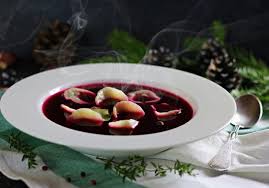 Typowe dania wigilijne:
-barszcz z uszkami
-pierogi z kapustą i grzybami
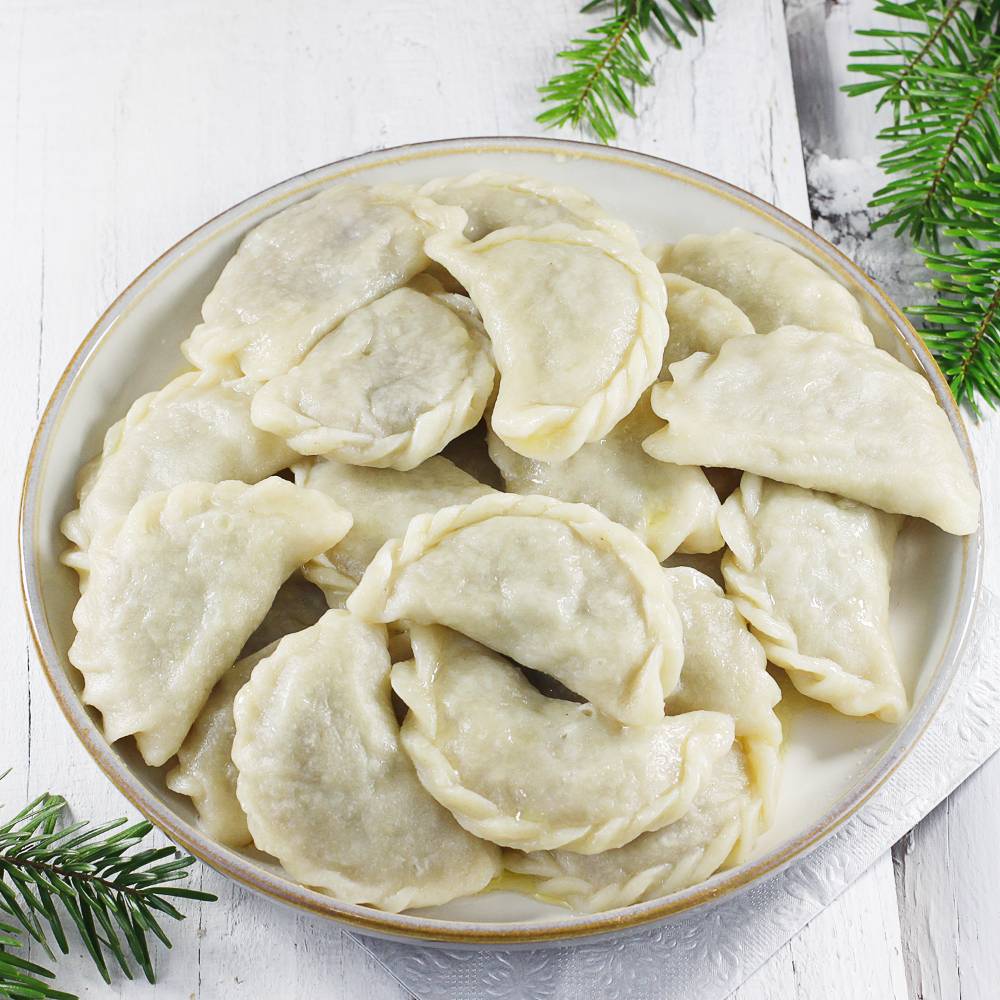 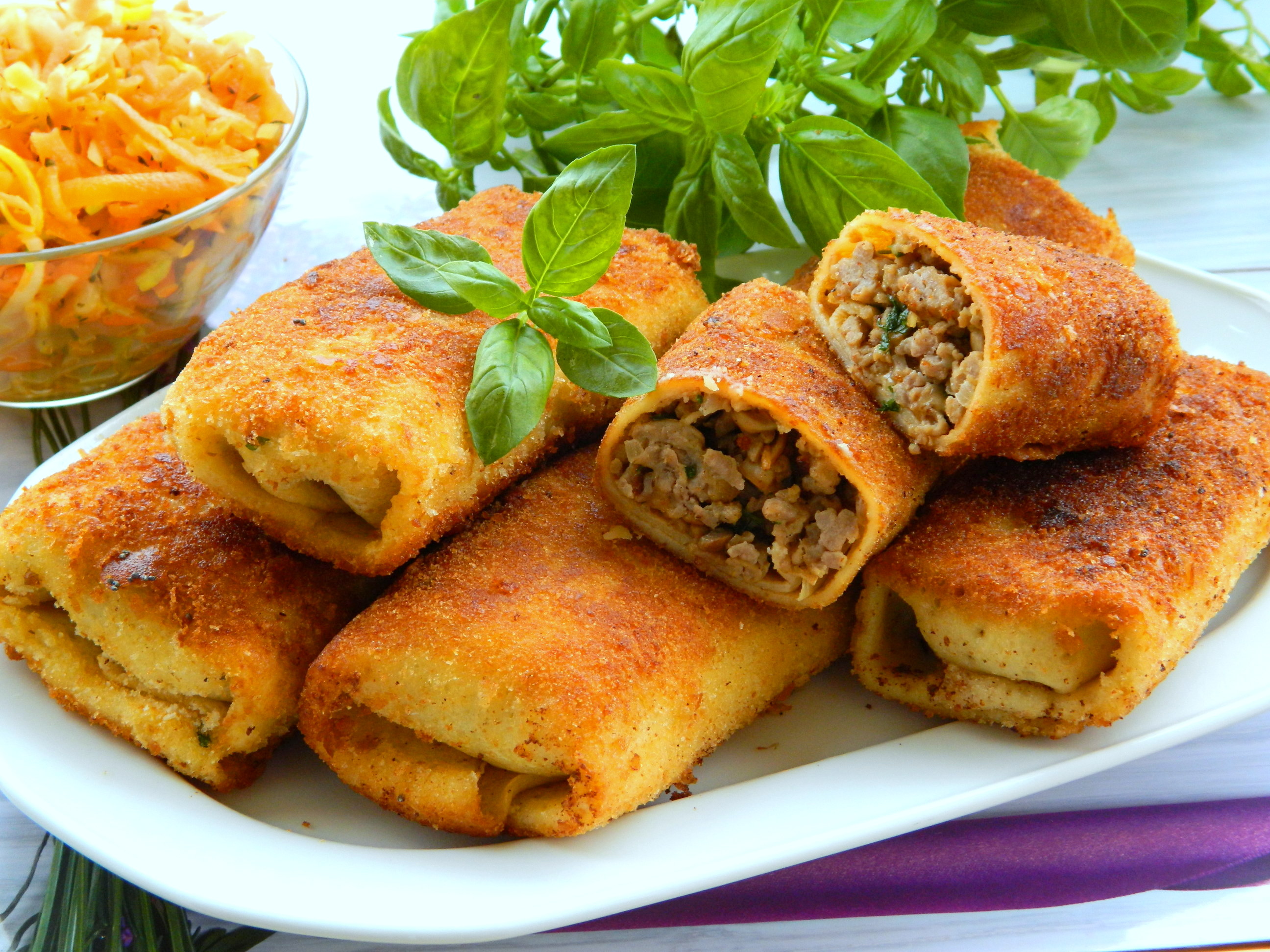 -krokiety
-makowiec
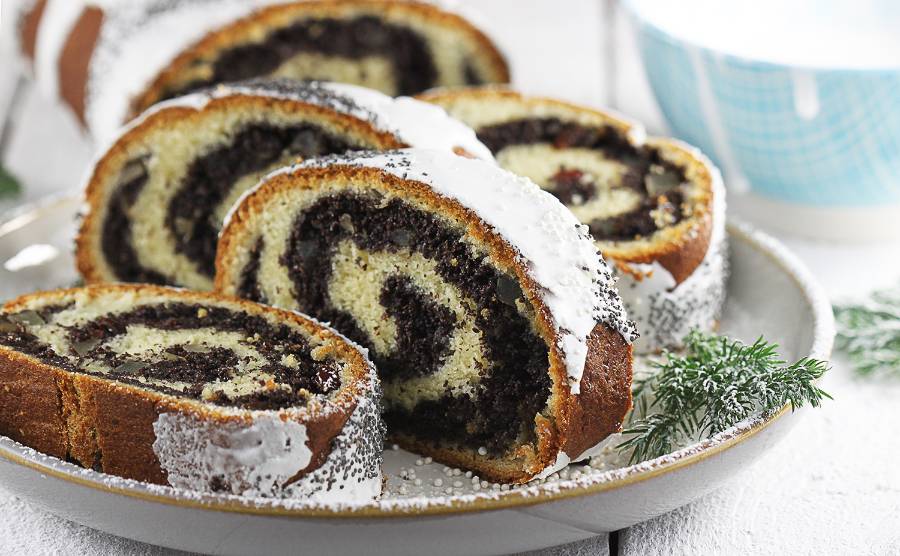 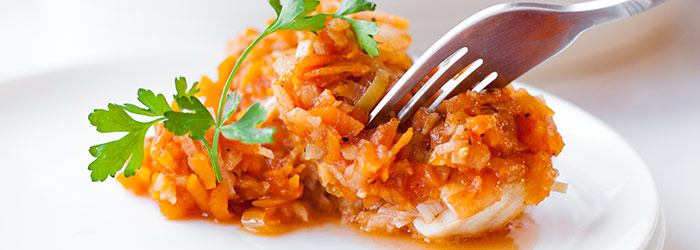 -ryba po grecku
-kluski z makiem
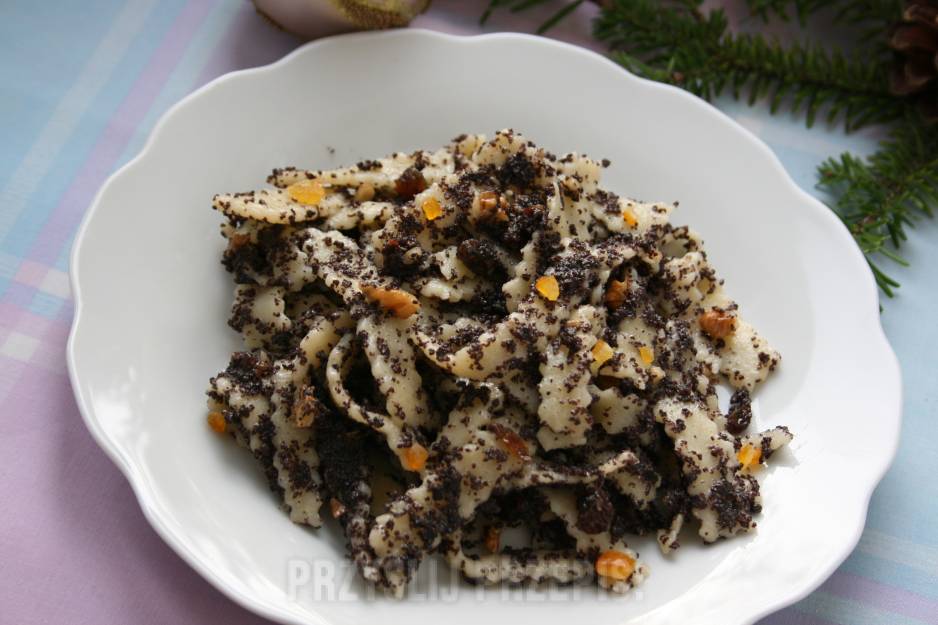 Dziękujemy
                                                               za 
                                                                                                      uwagę!